Psychological Safety & Employee Voice Training: Case Study On An Air Traffic Disaster 

Julia H. Smith1, Alfie J. Brown1, Amy M. McKenna1, Timothy P. Murphy1, 
1. NHMFL, FSU
 
Funding Grants: K. M. Amm (NSF DMR-2128556)
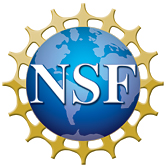 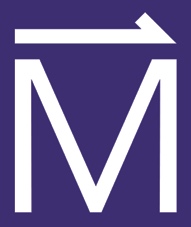 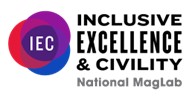 This workshop was focused on implementing High Reliability Organization (HRO) practices – such as Psychological Safety and Employee Voice.

High Reliability Organizations (HROs) adopt operational practices that keep error rates low and uptime high despite hazardous or difficult settings. The NHMFL’s DC Field Facility operates high power/high energy resistive and hybrid magnets and an associated industrial chilled water plant, high power electrical systems and cryogenics plant, which would benefit from the implementation of HRO principles. Further, research shows that effective teams have a high level of psychological safety, which leads to full team participation and is essential to staying innovative. 

Therefore, the NHMFL continues to hold trainings on excellence in HROs and processes to familiarize personnel across all facilities and departments with the concept and benefits of operating a facility according to the principles of HRO theory. Discussions centered around work climate and the role of the human factor in (industrial) disasters. Emphasis was placed on analyzing and identifying causal factors of an air traffic disaster, in which human behavior and a lack of psychological safety/employee voice were directly linked to disaster. Participants were introduced to actionable HRO methods to foster a psychologically safe workplace, which enables inclusion, learning, contribution and innovation. 

Workshop participants explored the concepts of psychological safety and employee voice in the framework of HRO principles – which could be implemented at the NHMFL to reach higher levels of innovation and organizational reliability.
RESILIENT
Constant alertness for week signals; learning from the unexpected.
Highly Reliable Organization

Managing the unexpected by organizing to improve safety, resilience and agility.
PROACTIVE
Alert to the unexpected. Investment in communication, sharing of information and collective alertness
Adapted from Slagmolen et al., HRO Fieldbook, 2017
CALCULATIVE
Focus on known risks and problems. Reliance on procedures, guidelines and checklists.
Preventive Organization

Focus on known risks, rules and procedures.
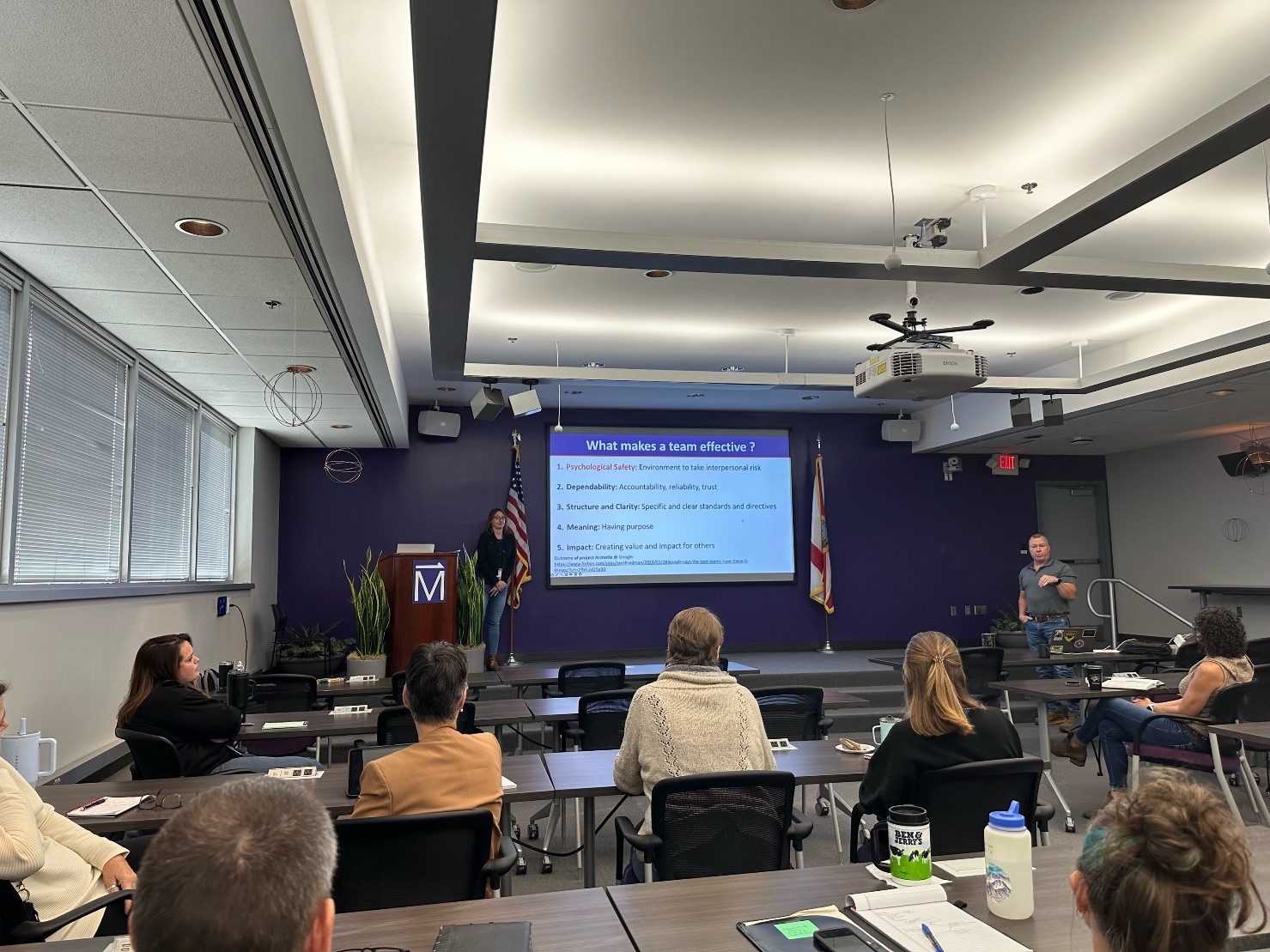 REACTIVE
To events and performance issues; then, things go back to “normal”.
UNAWARE
Of performance and collective potential
Facilities and instrumentation used:  DC Magnet User Facility, Inclusive Excellence & Civility Committee.
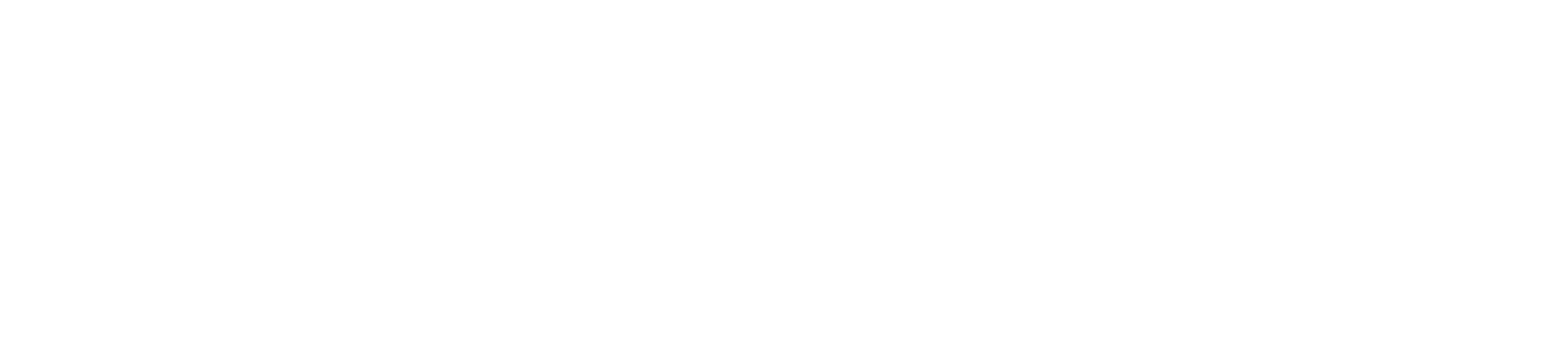 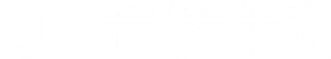 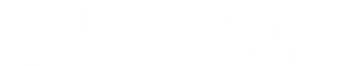 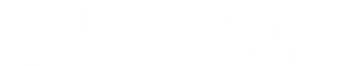 Psychological Safety & Employee Voice Training: Case Study On An Air Traffic Disaster 

Julia H. Smith1, Alfie J. Brown1, Amy M. McKenna1, Timothy P. Murphy1, 
1. NHMFL, FSU
 
Funding Grants: K. M. Amm (NSF DMR-2128556)
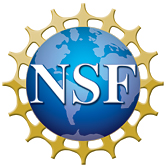 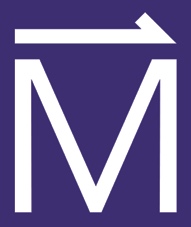 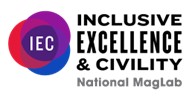 What was the goal of the training? This workshop was focused on implementing High Reliability Organization (HRO) practices – such as Psychological Safety and Employee Voice to maintain safe, efficient operations at the MagLab.

What is the finding? High Reliability Organizations (HROs) are organizations that successfully and safely operate with little to no down time despite highly  hazardous, rigorous and demanding  environments. The NHMFL’s DC Field Facility magnet operation relies on the operation of an industrial chilled water, cryogenics plant and many high-power, high-energy systems. These systems store large amounts of energy and therefore are inherently dangerous for personnel and equipment, and any down time limits operations and therefore would benefit from implementing several HRO principles. Further, research shows that effective teams have a high level of psychological safety, which leads to full team participation and is essential to staying innovative in a highly technical, innovative national laboratory. 

Why is this important? The NHMFL continues to hold trainings on excellence in HROs and processes to familiarize personnel across all facilities and departments with the concept and benefits of operating a facility according to the principles of HRO theory. Discussions centered around work climate and the role of the human factor in (industrial) disasters. Emphasis was placed on analyzing and identifying causal factors of an air traffic disaster, in which human behavior and a lack of psychological safety/employee voice were directly linked to disaster. Participants were introduced to actionable HRO methods to foster a psychologically safe workplace, which enables inclusion, learning, contribution and innovation. 

Why did this research need the MagLab?  Workshop participants explored the concepts of psychological safety and employee voice in the framework of HRO principles – which could be implemented at the NHMFL to reach higher levels of innovation and organizational reliability.
RESILIENT
Constant alertness for week signals; learning from the unexpected.
Highly Reliable Organization

Managing the unexpected by organizing to improve safety, resilience and agility.
PROACTIVE
Alert to the unexpected. Investment in communication, sharing of information and collective alertness
Adapted from Slagmolen et al., HRO Fieldbook, 2017
CALCULATIVE
Focus on known risks and problems. Reliance on procedures, guidelines and checklists.
Preventive Organization

Focus on known risks, rules and procedures.
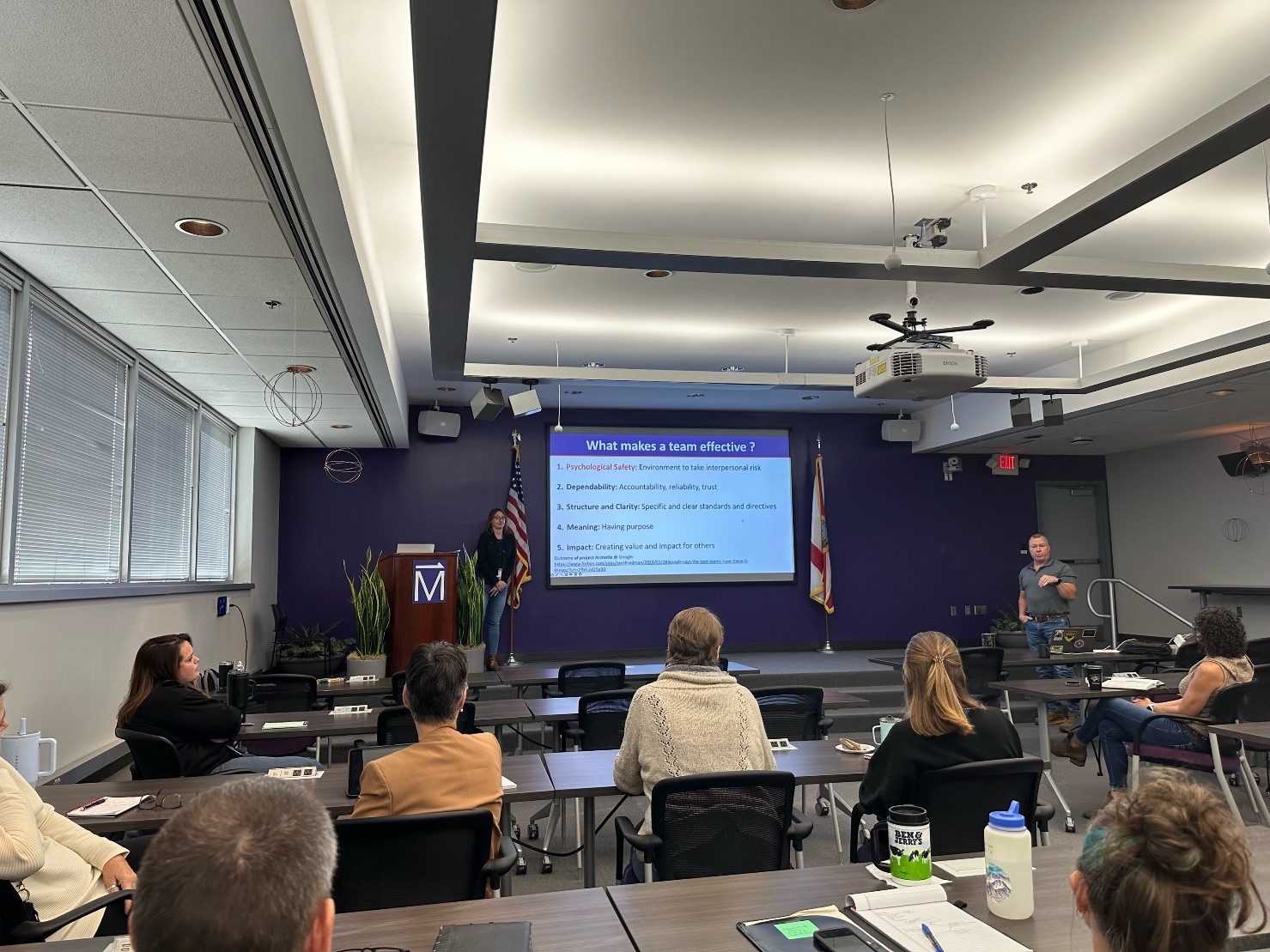 REACTIVE
To events and performance issues; then, things go back to “normal”.
UNAWARE
Of performance and collective potential
Facilities and instrumentation used:  DC Magnet User Facility, Inclusive Excellence & Civility Committee.
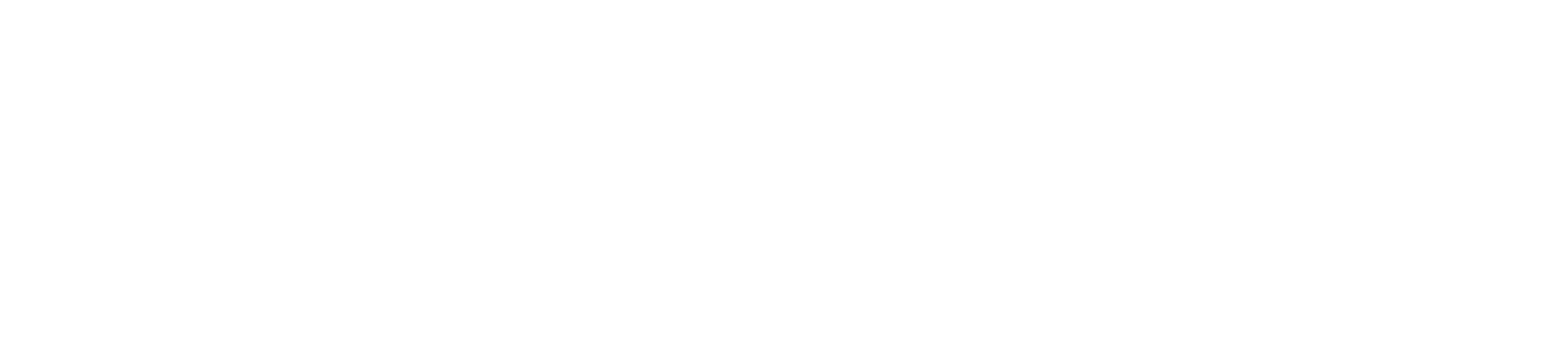 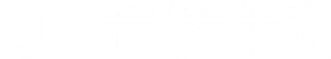 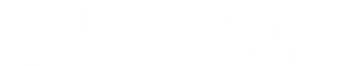